CLAS12 Software User Environment
Introduction: Software tasks, users, projects. Tools.
Simulation. Reconstruction. Visualization Physics Analysis. Summary.
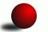 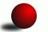 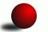 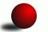 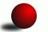 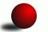 Introduction - Tasks and Users
Software Categories:

Calibration (not discussed here) Simulation
Reconstruction Visualization Physics analysis

User Categories

A - environment developers. B - service developers.

C - physics users.

Focus on off-site physics users.

Access, ease-of-use, extent of use, support.
Introduction - Physics Projects
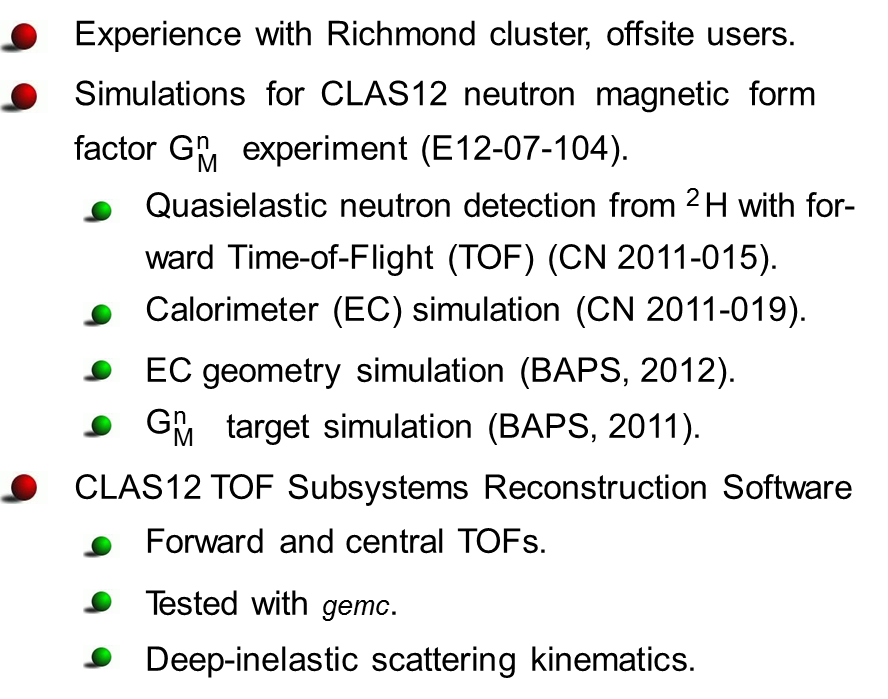 0.14
Neutron Detection Efficiency
E = 11 GeV, gemc simulation
0.12
NDE with P1B removed
0.1
0.08
0.06
0.04
Blue - gemc results Black - CLAS6
measurement
0.02
0
0	1	2	3	4	5	6	7	8	9
p  (GeV/c)
n
Normalized Counts
1
CLAS12 simulation 11 GeV disgen event generator
Black filled squares - panel 1a Red open circles - panel 1b
10-1
10-2
10-3
10-4
-5
10
10-6
0
2
4
6
8	10	12	14
Nadj
Software Tools
General
Locally Developed
Simulation
Event Generators pythia

local programs: disgen, ppgen, genev, ...
Use - Pythia is a mature, widely-used program. Other codes vary in ease of use. Support - Pythia well supported by Lund and CERN. Varied support for others. Single JLab staff member (H.Avakian).


CLAS12 Simulation - gemc
JLab program for CLAS12 and others.
Uses evio data format common among the halls. Use - Scripts used for building offsite -
time-consuming, but reliable.
Support - Complete web-page, bug reporting. Single JLab staff member (M. Ungaro).

See Veronique Ziegler’s talk.
Reconstruction
Socrat (SOftware for Clas12 Reconstruction And Tracking)
       Local, generation one, C++ code for electrons in
       forward detector (author - Sebastien Procureur).
       Use - Compiled with Root libraries (ACLiC), 
       complex code.
      Support - CLAS-NOTE 2008-015, limited  
      Collaboration support.



TRAC (Track Reconstruction Application for CLAS12)
      Current focus of main development effort on full CLAS12 reconstruction.  
      See Veronique Ziegler’s talk.
      Use - Applied to other reconstruction projects - Forward tagger - R. De Vita,
      Barrel Silicon Tracker - Y. Gotra.
      Support - CLAS-NOTE in preparation. 
      Single JLab staff member (V. Ziegler).
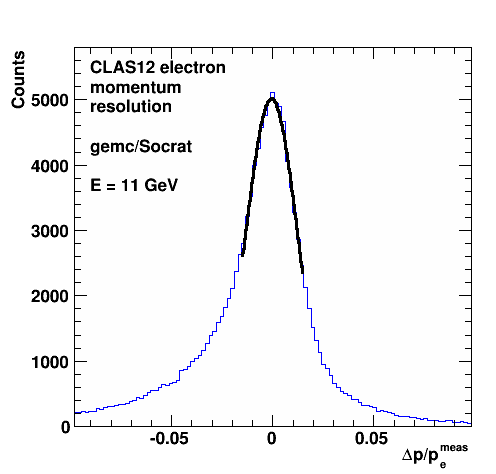 Visualization - ced12
ced12 (cLAS eVENT dISPLAY) is the 12 GeV version of the 6 GeV application.
Use - Built on top of the bCNU libraries. Easy to use. Support - Single
Collaboration member
(D.Heddle).
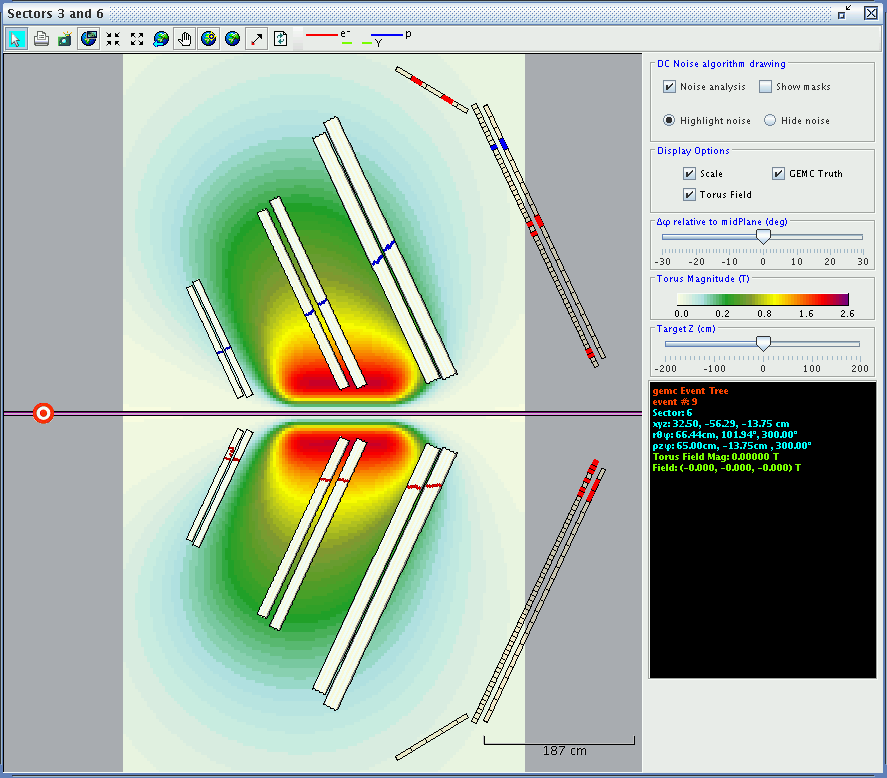 Physics Analysis
The evio data format is common to all halls. 

Different groups have their own analysis codes.


evio2root

Converts evio data into root ntuples. Generation 2 version in development.

Use - Generation 1 is easy to build, but cumbersome to adapt to new banks.
Support - Generation 2 being developed by one JLab staff member (M.Ungaro). 
Generation 1 no longer supported.
Summary
Event generators - pythia, ppgen, disgen, and other locally developed ones.
Simulation - gemc is complete, mature and in wide use. Reconstruction - generation 3 development far along.

Visualization - ced12 event display well developed and widely used.

Physics analysis - common data format among all halls with many tools under development.

Use - Many packages accessible to offsite users. TRAC just starting to spread offsite.

Support - single Collaboration or JLab staff support for each software subsystem (often the original author).